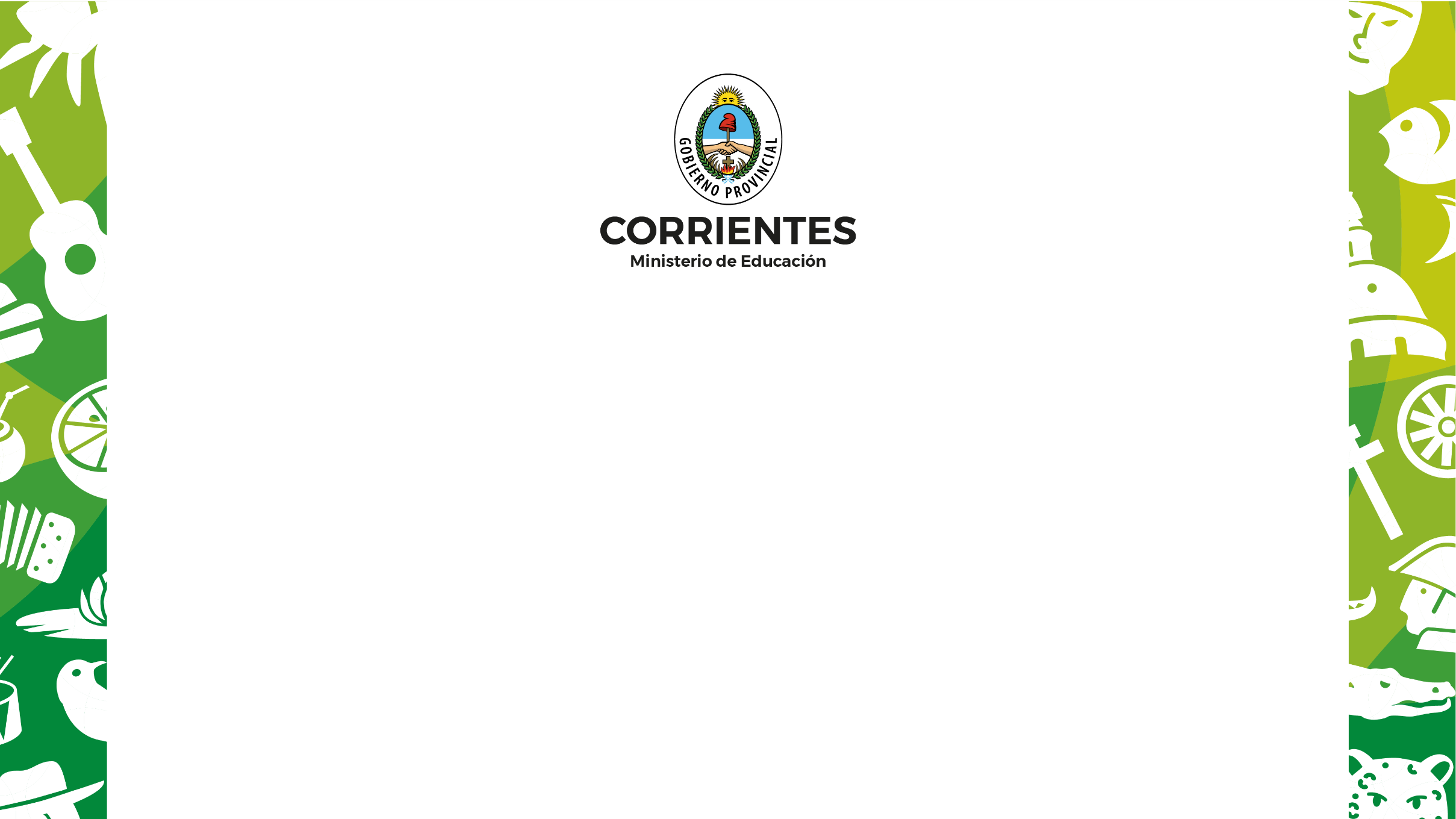 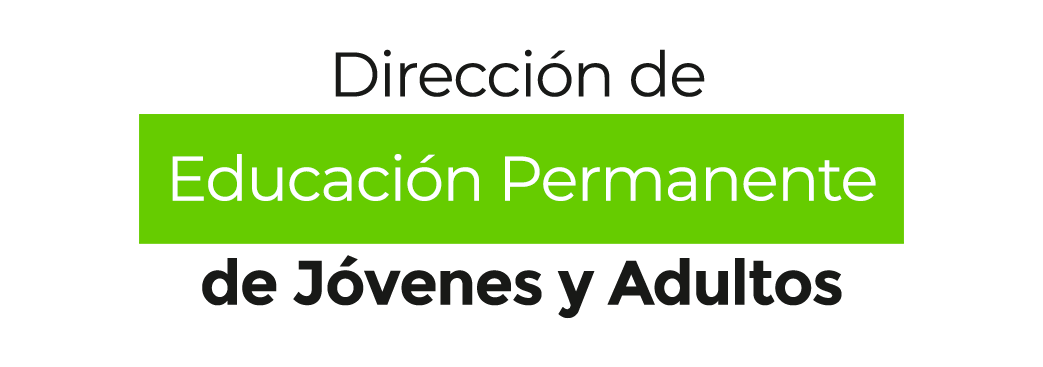 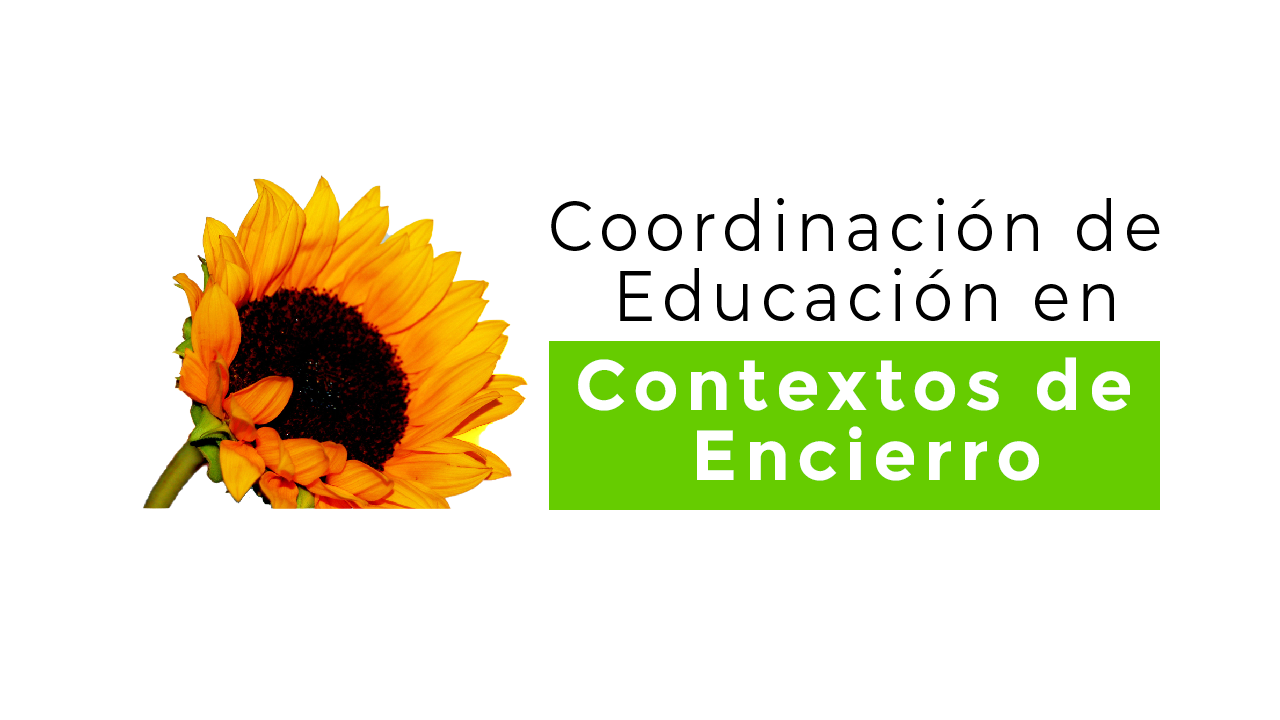 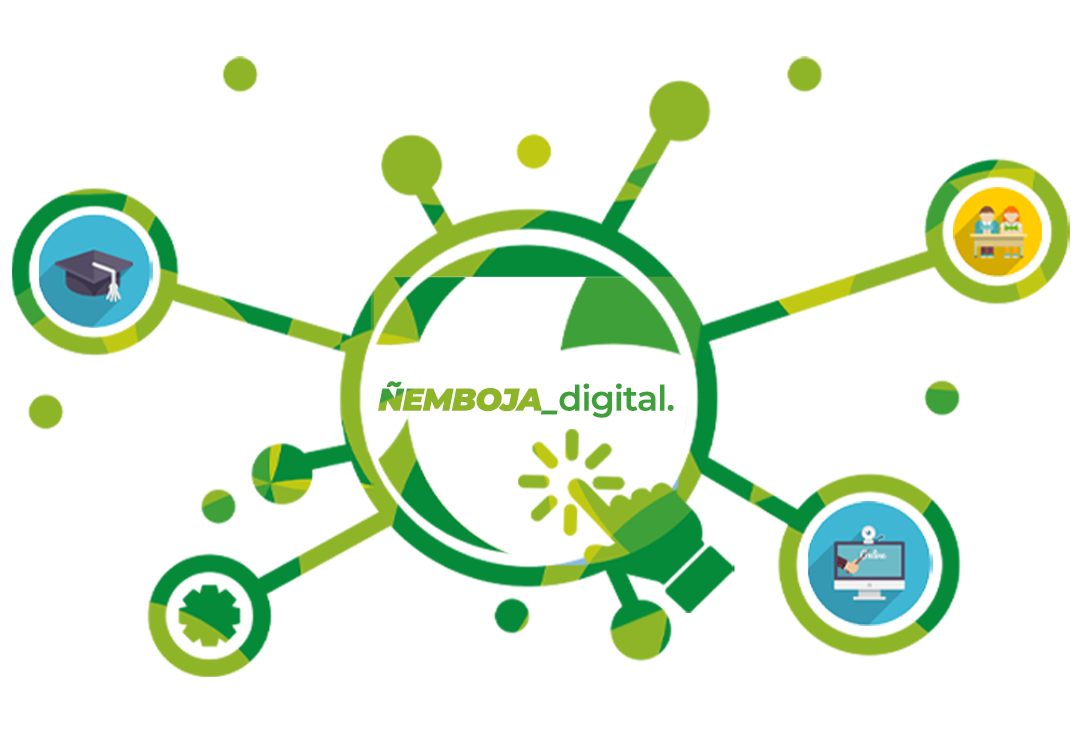 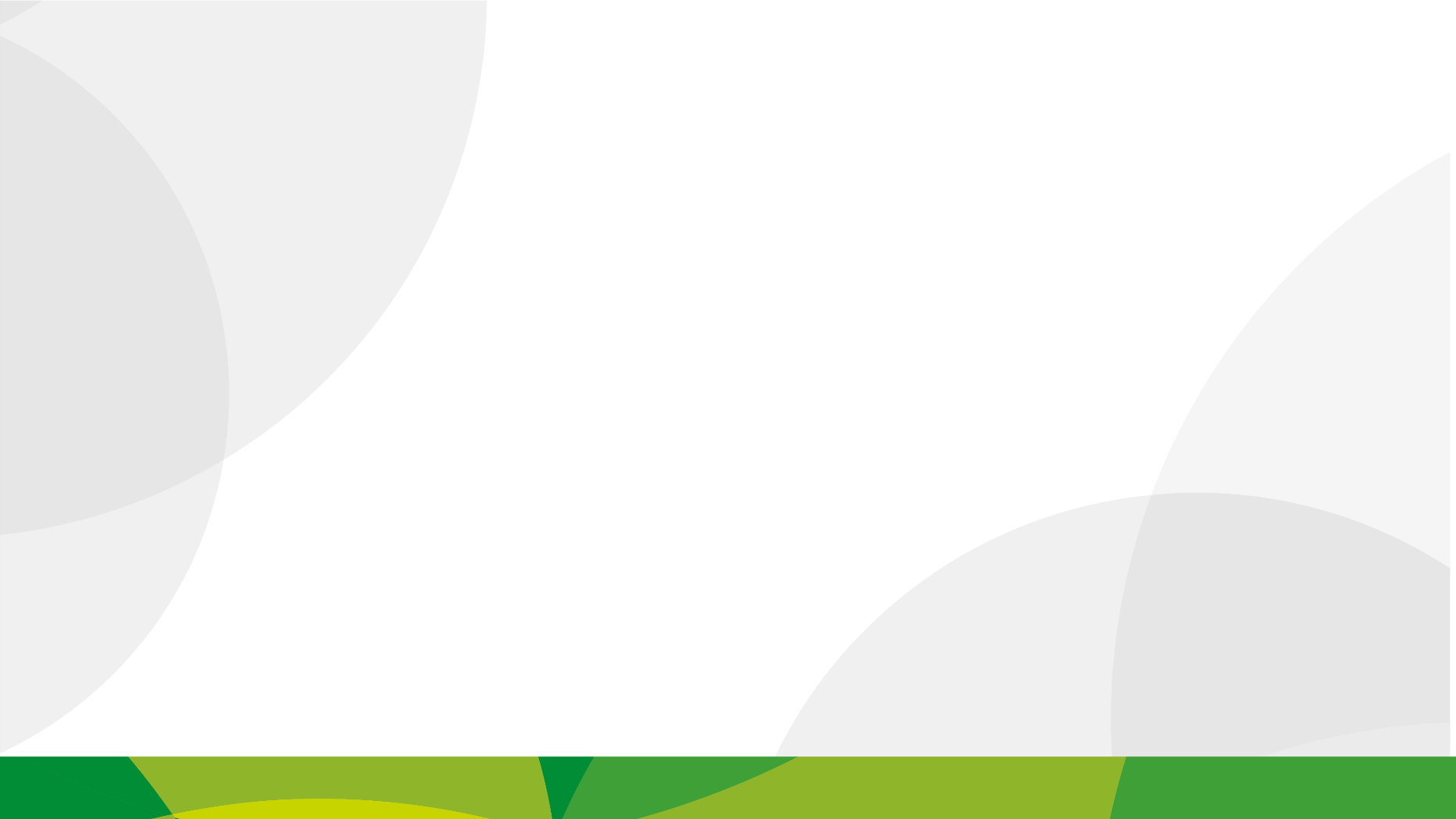 MODULO IV
ÑEMBOJA_digital

Dirección de Educación Permanente Para Jóvenes y Adultos 

Profesora: Rossana Paola Seltzer – Lengua 3
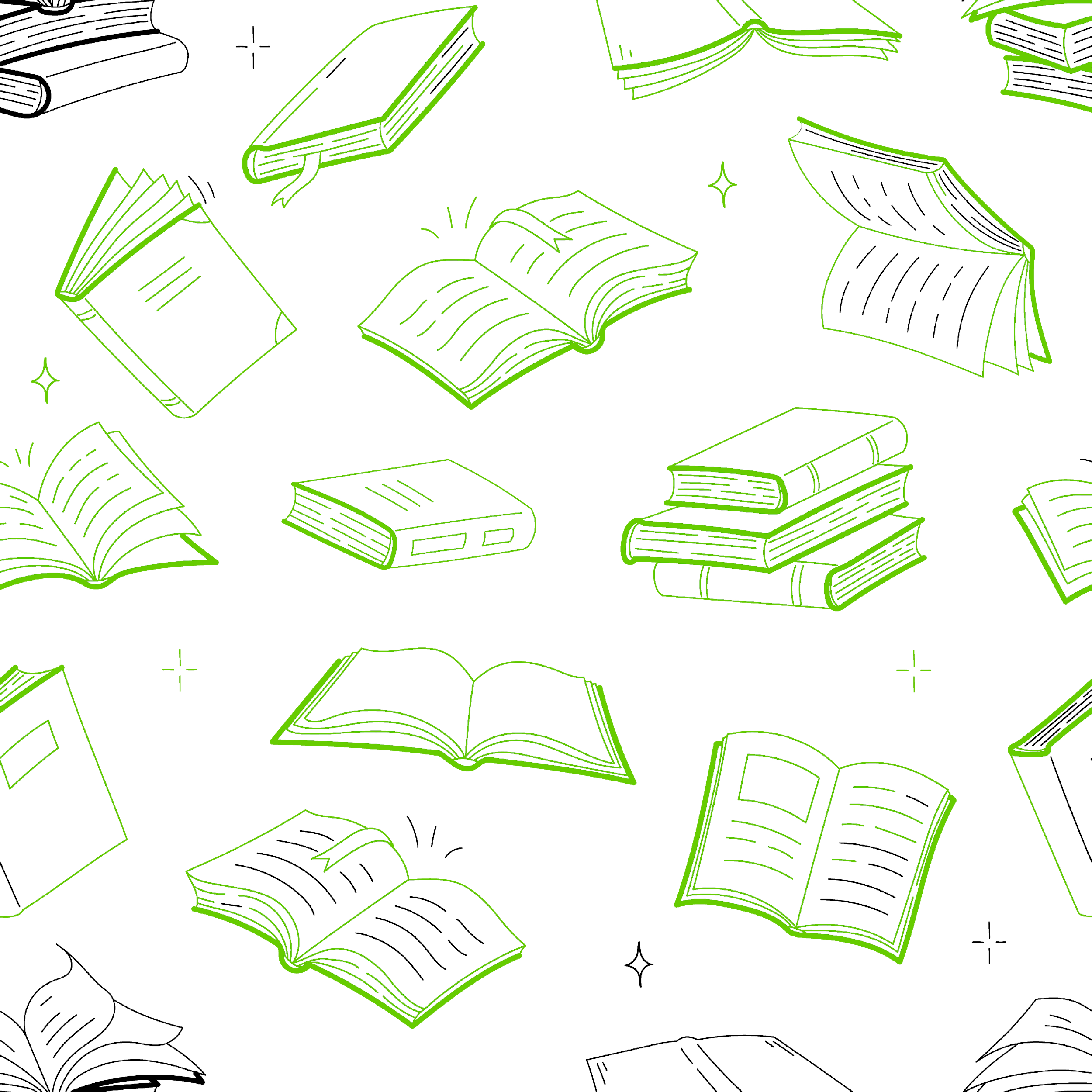 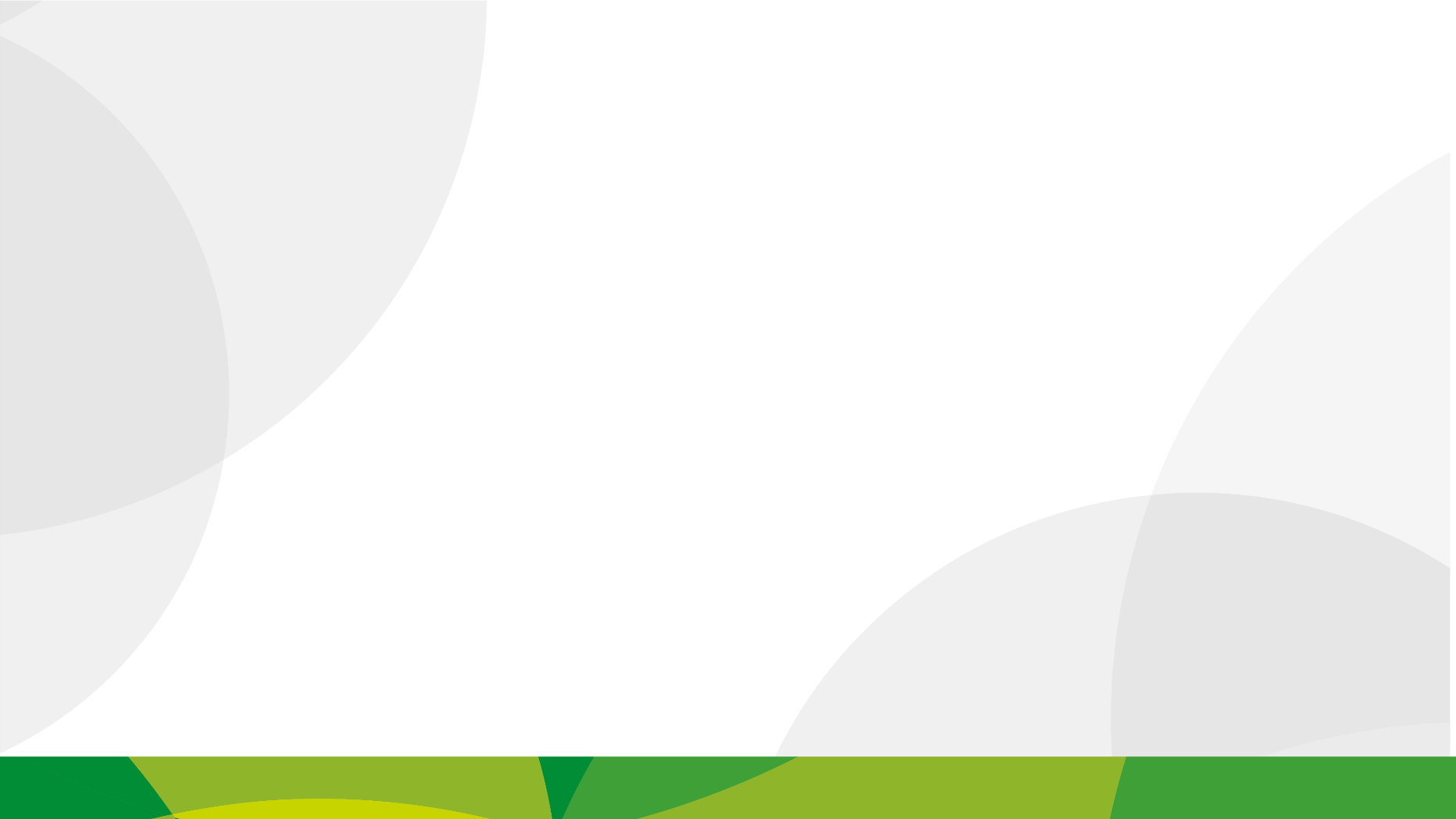 ESCRITURA
La  configuración de la IDENTIDAD  y su relación con la CULTURA y la LITERATURA.
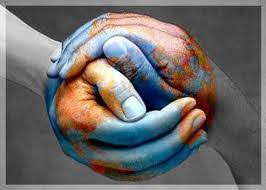 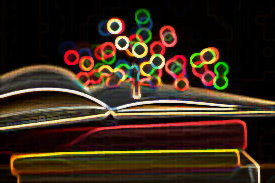 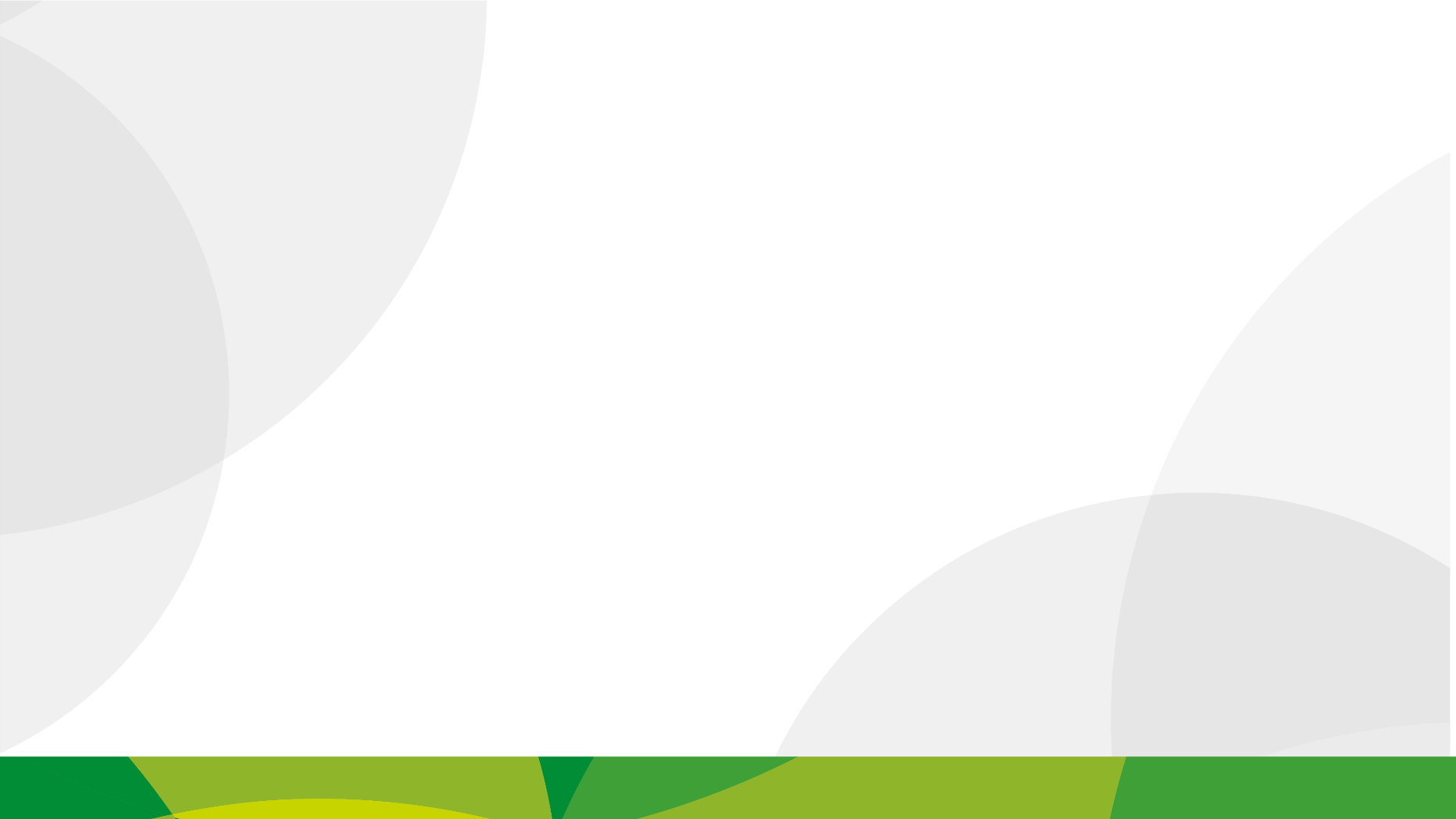 La Cultura y la configuración de la Identidad.
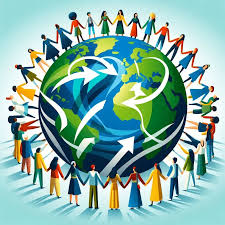 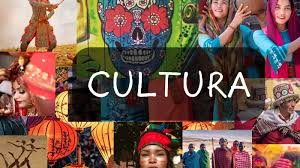 GLOBALIZACIÓN
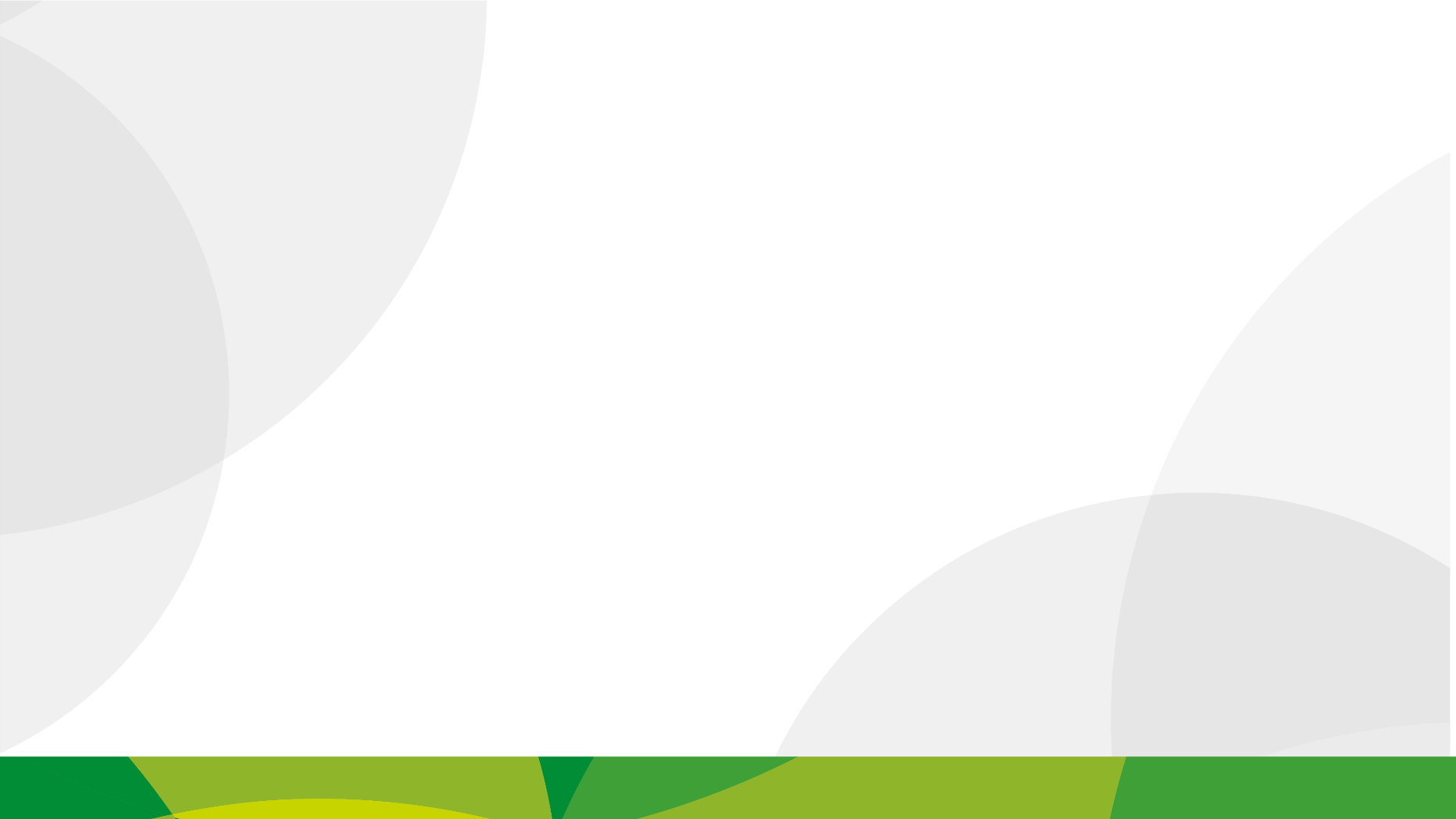 SOCIEDAD DEL CONOCIMIENTO: se la considera como un factor del cambio social.
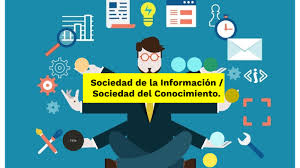 NOS VAMOS  A LOS CONCEPTOS …
SOCIEDAD DE LA INFORMACIÓN: una nueva manera en que las comunidades organizan su sociedad y su economía.
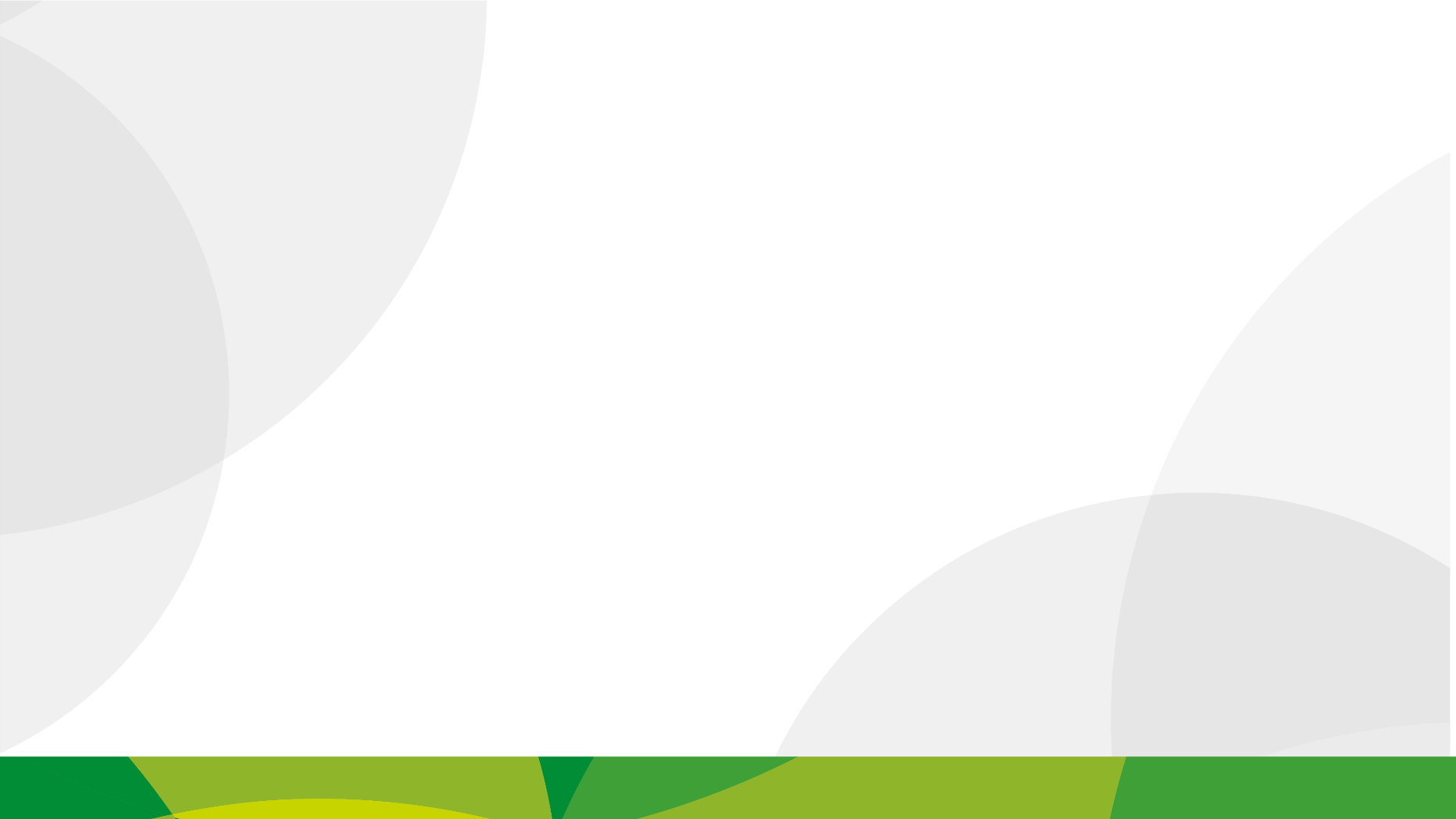 SURREALISMO

•CONCEPTO: una teoría de lo inconsciente y de lo irracional como medio para cambiar la vida, la sociedad, el arte y el hombre por medio de la revolución.

•LITERATURA: “El Aleph” Jorge Luis Borges.
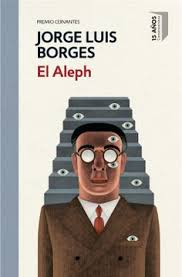 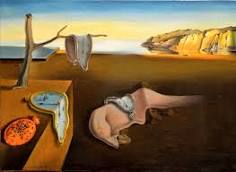 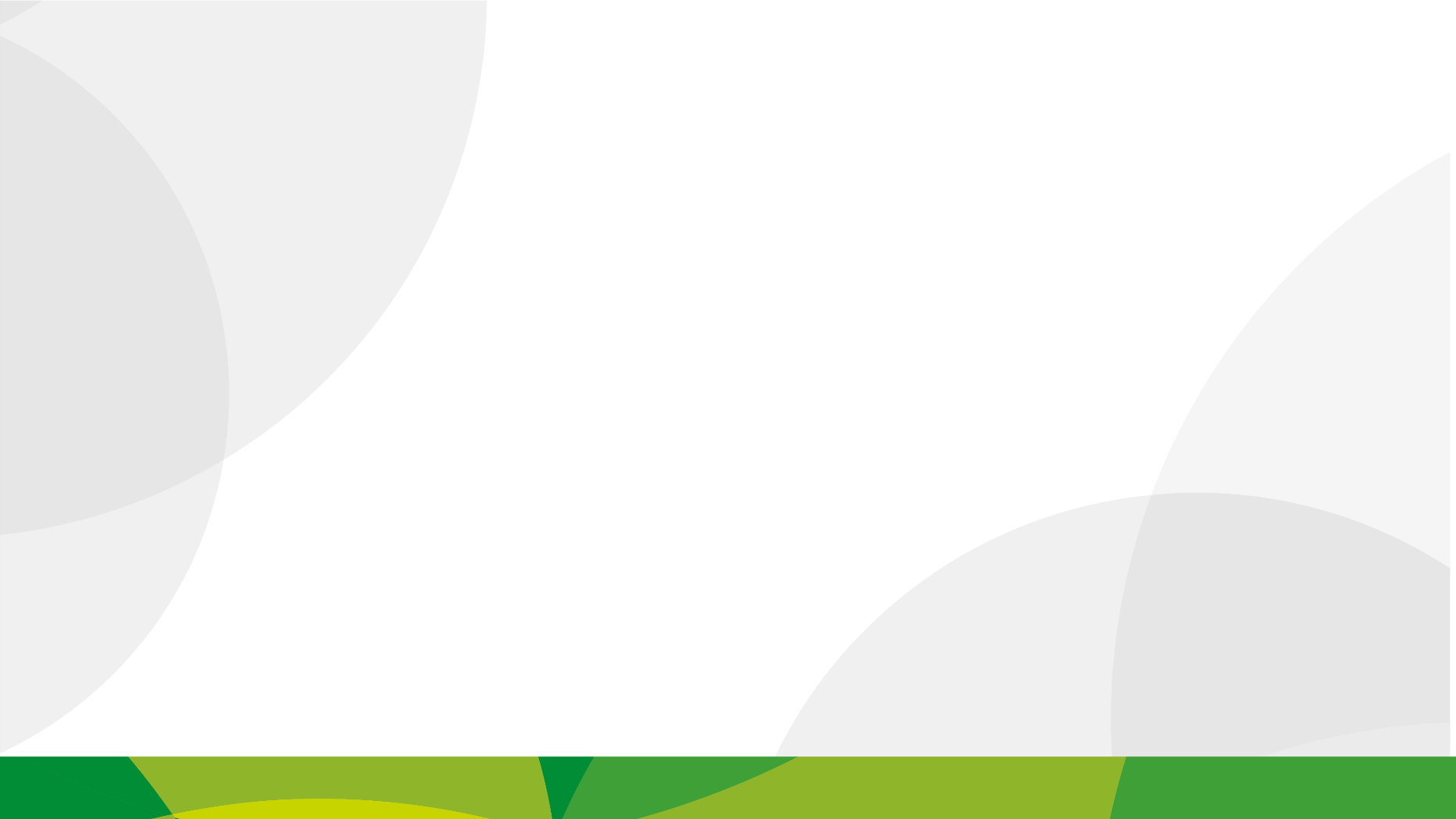 Do you Remember?

•Clase 5: NOTICIAS.




•Clase 6: PUBLICIDAD                 
                        Y
              PROPAGANDA
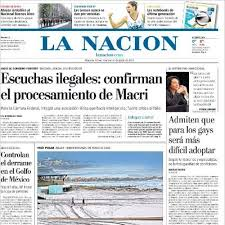 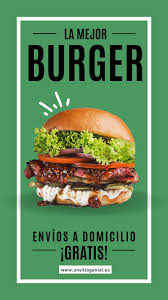 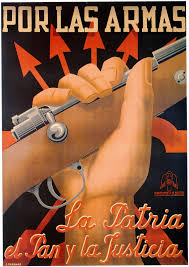 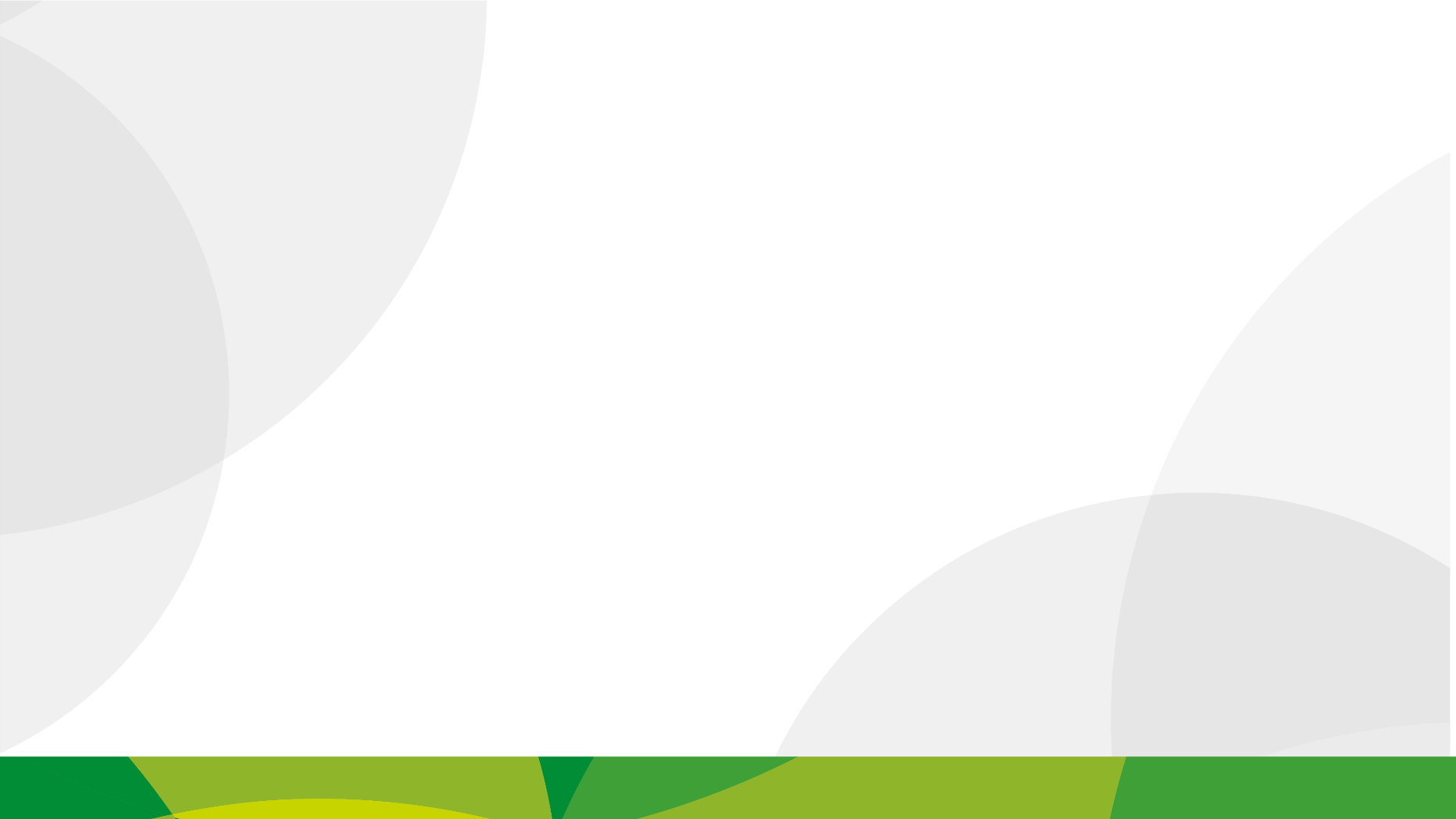 TEXTO   ARGUMENTATIVO
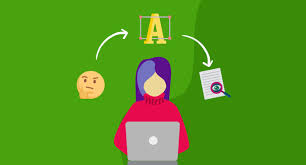 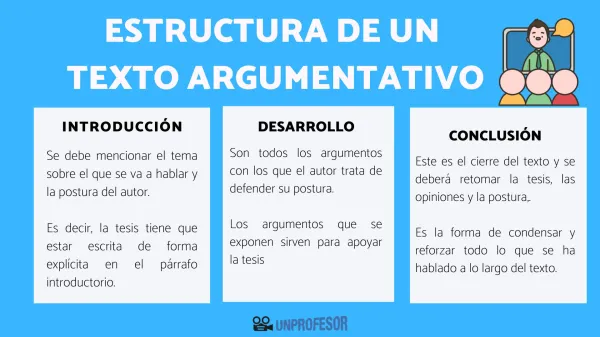 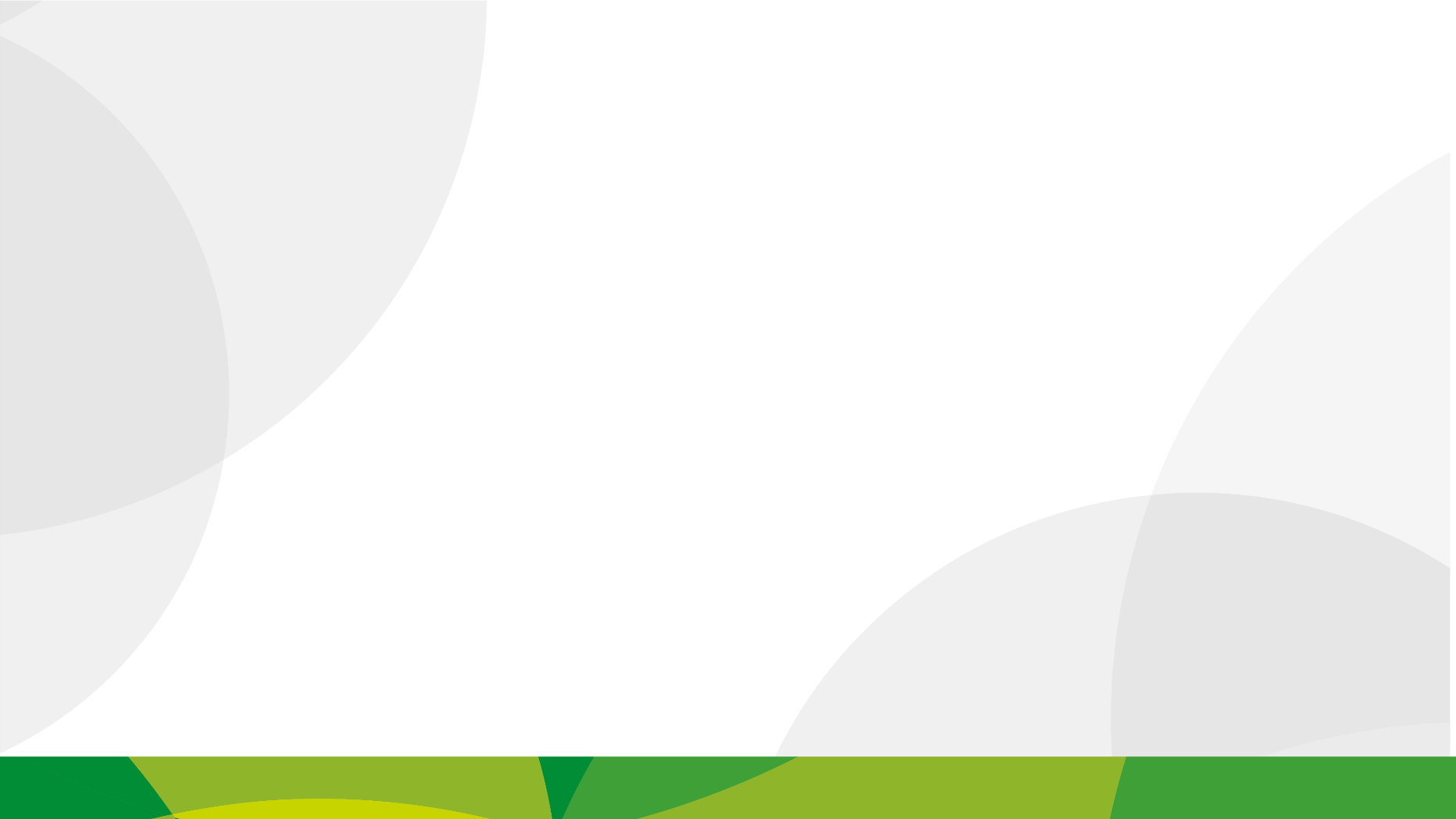 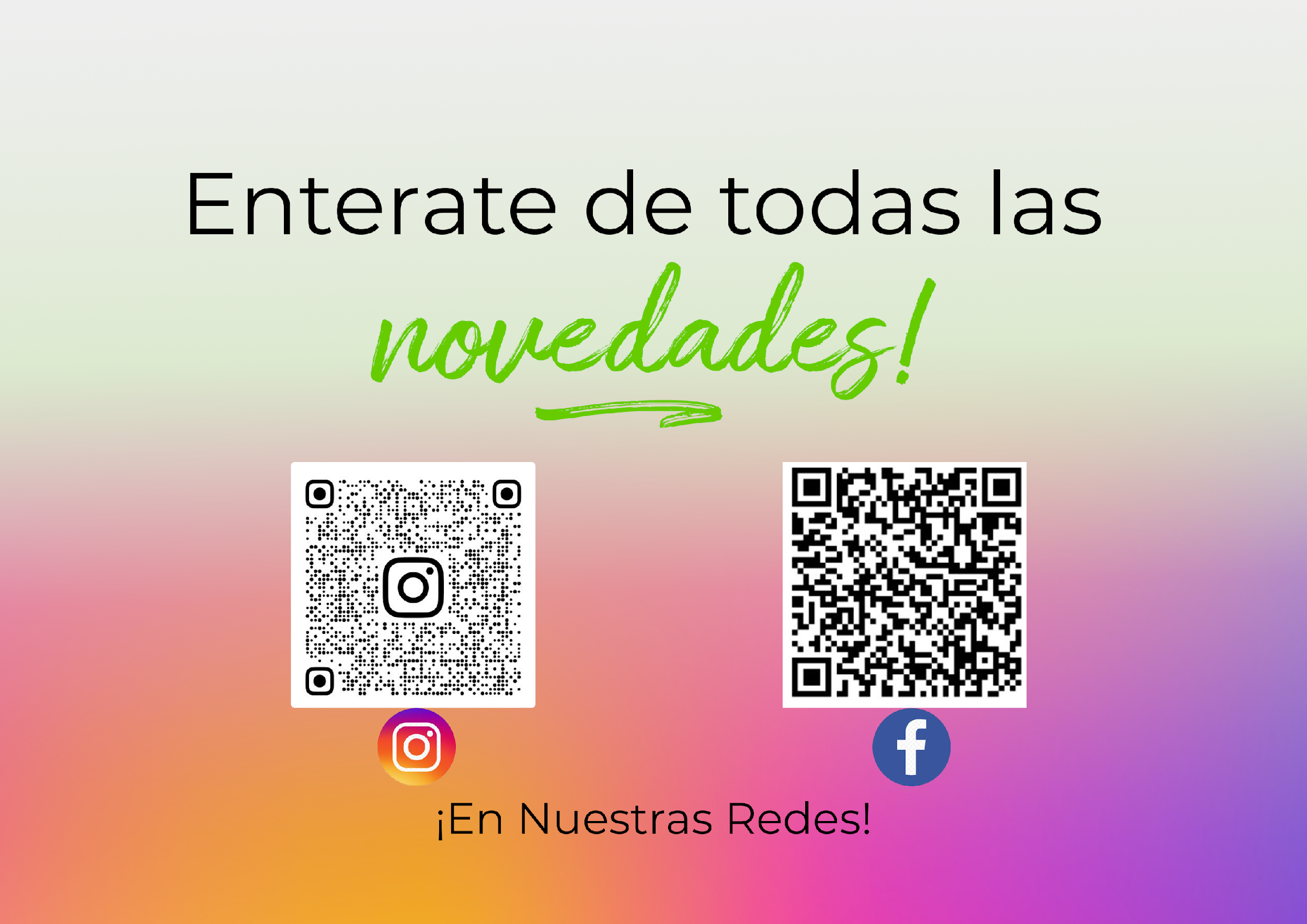